Методическое планирование урока по теме «Богатыри Земли Русской» в рамках спецкурса «Русская мифология»
 
Ухарцева Виктория Игоревна
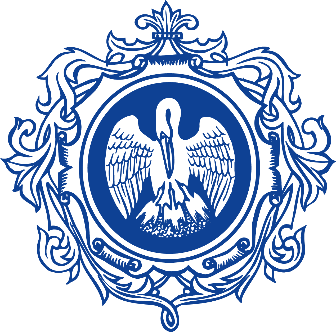 1
Название слайда
Лекция 2
Содержание лекции
познакомимся с  принципами введения и подачи нового материала;
- узнаем  об основных способах активизации ранее изученной лексики;
-  оценим эффективность использования средств наглядности при введении нового материала, а также его закреплении; 
-рассмотрим алгоритм работы с текстом (лингвокультурологическим комментарием): перечислим  возможные виды упражнений, необходимых для развития языковой и коммуникативной компетенции в рамках конкретного урока.
Вопрос 1. Принципы введения нового материала
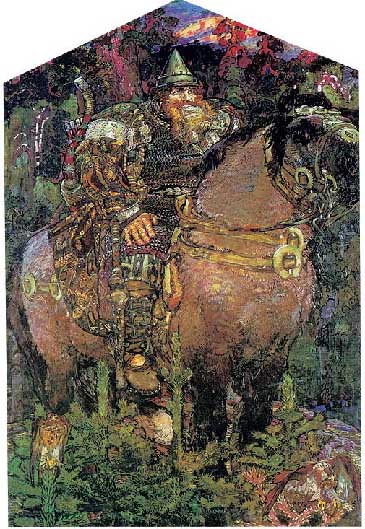 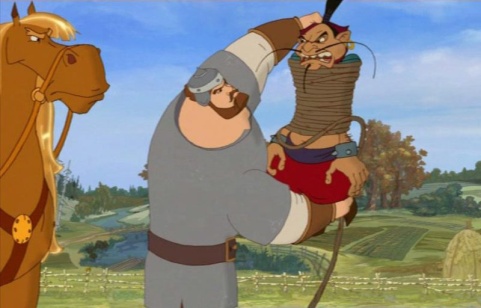 Анализ слова «богатырь» по фонетическому признаку (поиск слов, схожих по звучанию). 
Включение изобразительного средства наглядности, а именно картины М. Врубеля «Богатырь».
Использованы звуковоизобразительных средств наглядности (отрывки из мультфильмов « Илья Муромец и Соловей- разбойник, Алёша Попович и Тугарин Змей»).
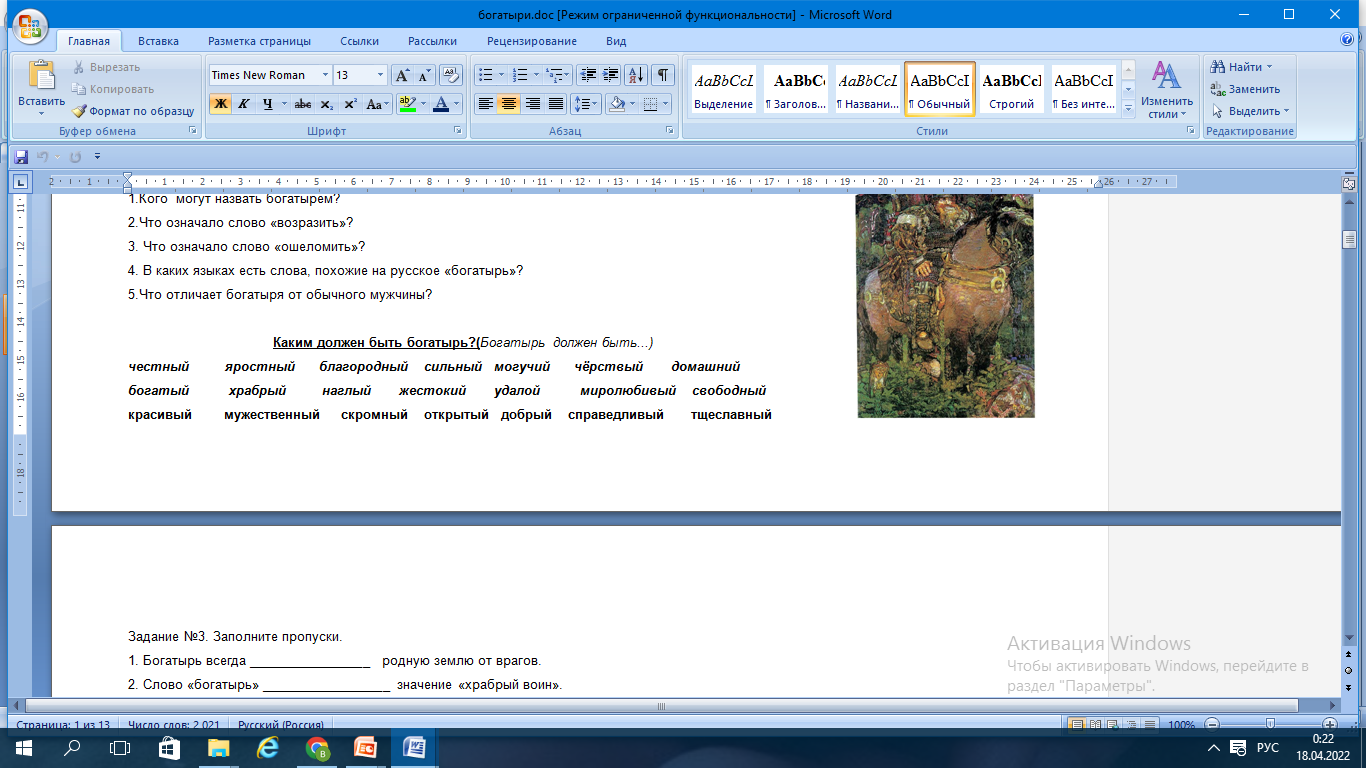 3
Вопрос 2. Этапы работы с основным текстом урока.
I этап : Студентам предлагается прослушать отрывки из текста (заполнить пропуски – слова, активизация которых была ранее реализована на  этапе введения нового материала).Затем иностранные учащиеся приступают к чтению отрывков. Необходимо расположить отрывки в правильной логической последовательности, озаглавить их, составить вопросы (типы заданий зависят от уровня группы, осваивающей дисциплину).
II этап: Работа с текстом осуществляется в группах ( ответы на вопросы по тексту, составление диалогов по модели предложенных преподавателем, проведение игр «Интервью с богатырём» и другое, составление и написание истории по картинкам).
III этап: Иностранными студентами выполняются задания различного типа с целью закрепления ранее изученного материала :задания на выбор, сортировку, а также подстановочные упражнения и упражнения на трансформацию.
Лингвистический/ лингвокультурологический комментарий
4
Вопрос 3. Способы закрепления нового  материала
предъявления произведения изобразительного искусства (картина  В.М.  Васнецова «Богатыри»)
 знакомство с песней « Ох, ты степь широкая»
Использование  интерактивного инструмента «Облако слов»
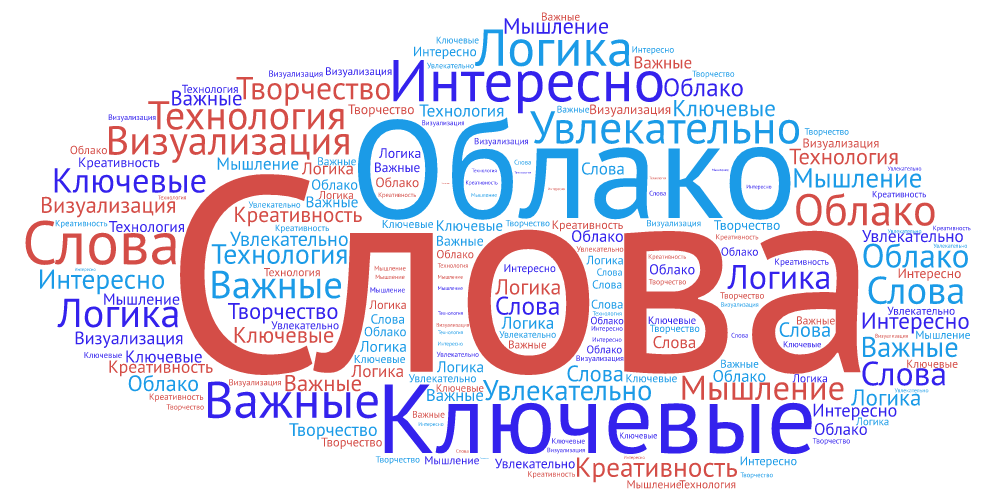 5